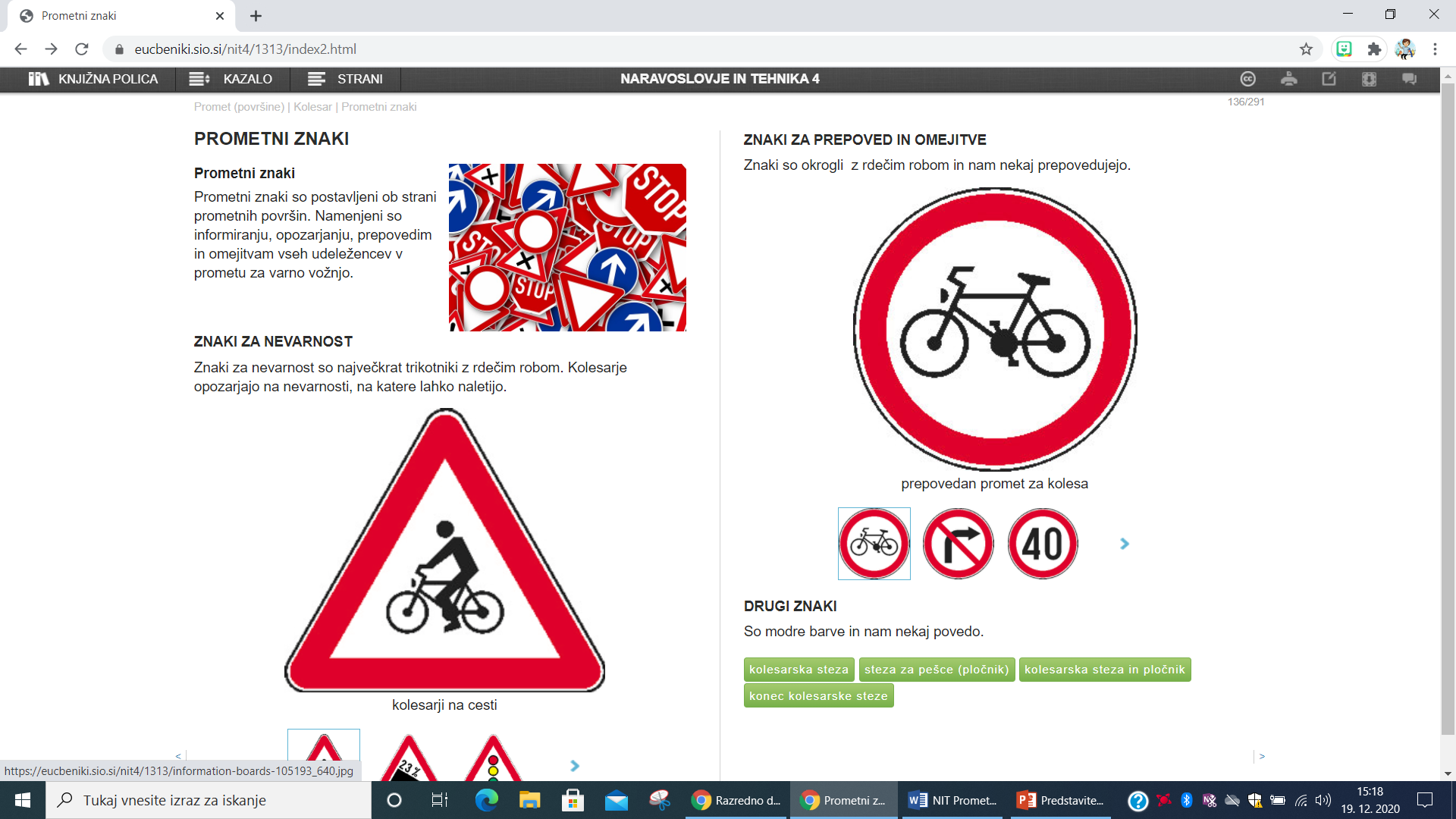 PROMETNA SIGNALIZACIJA
KAJ  BI SE DOGAJALO V PROMETU, ČE NE BI BILO PROMETNIH ZNAKOV, SEMAFORJEV, DRUGIH OZNAČB?
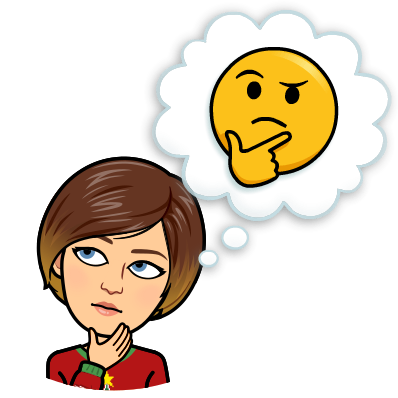 PROMETNA SIGNALIZACIJA
prometni znaki
označbe na cestišču in drugih prometnih površinah
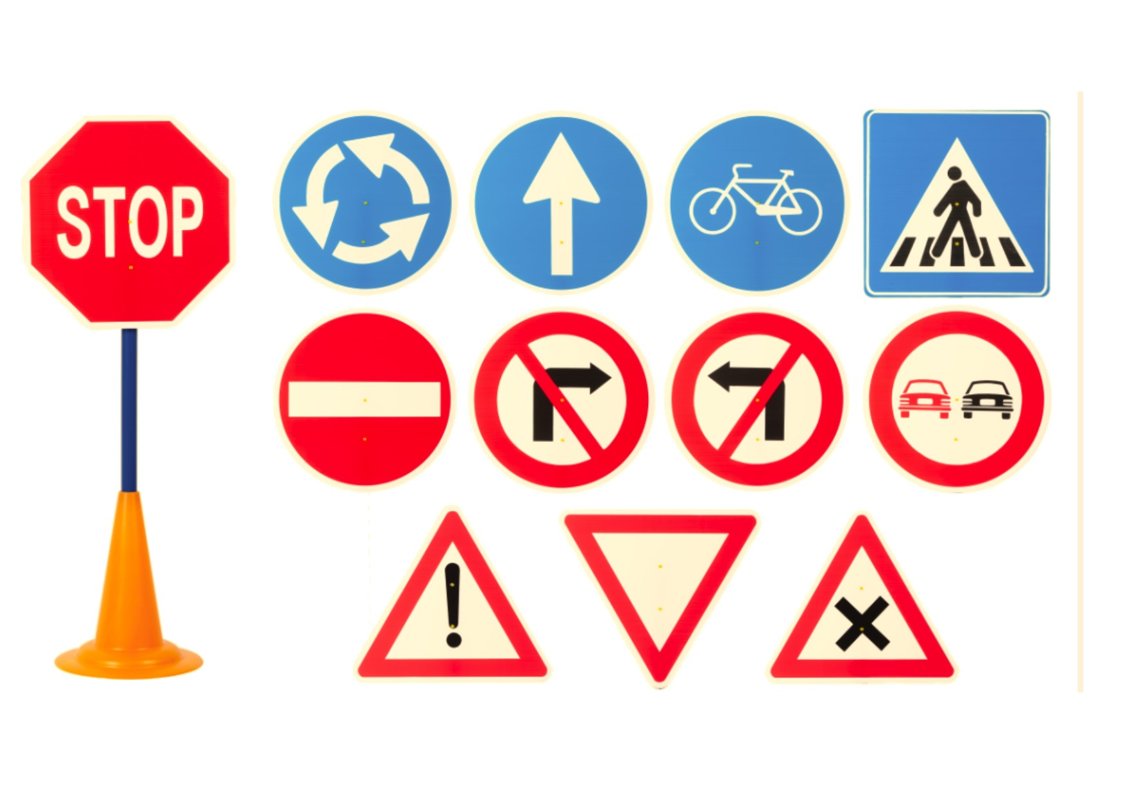 KJE STOJIJO PROMETNI ZNAKI IN OZNAČBE?
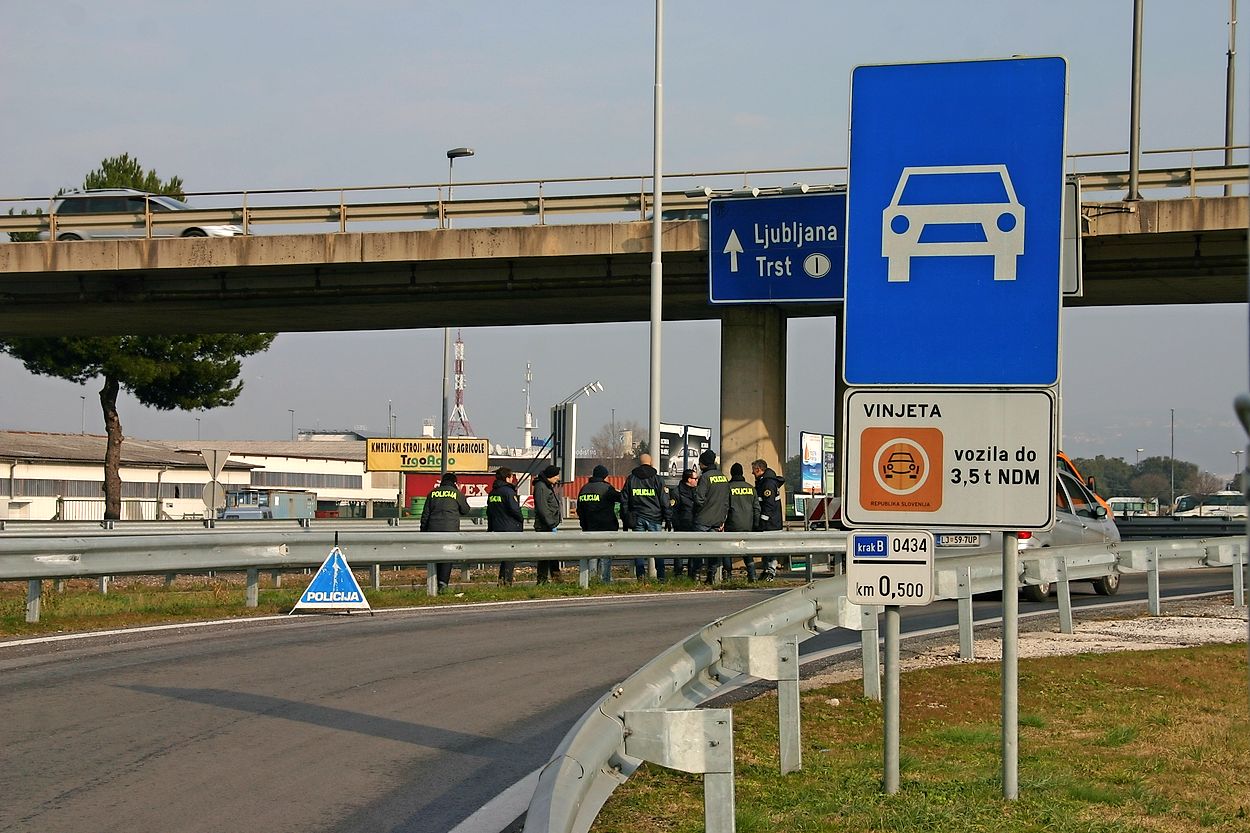 ČEMU SO NAMENJENI?
informiranju
opozarjanju
prepovedim
omejitvam vseh udeležencev v prometu za VARNO VOŽNJO
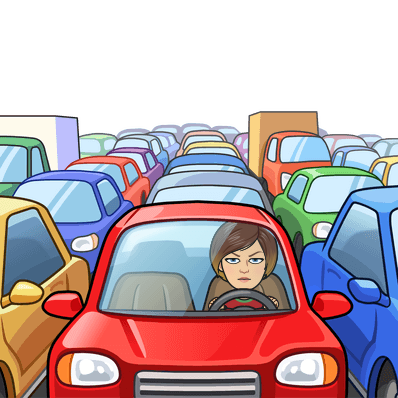 1. ZNAKI ZA NEVARNOST
opozarjajo na nevarnost
običajno trikotne oblike
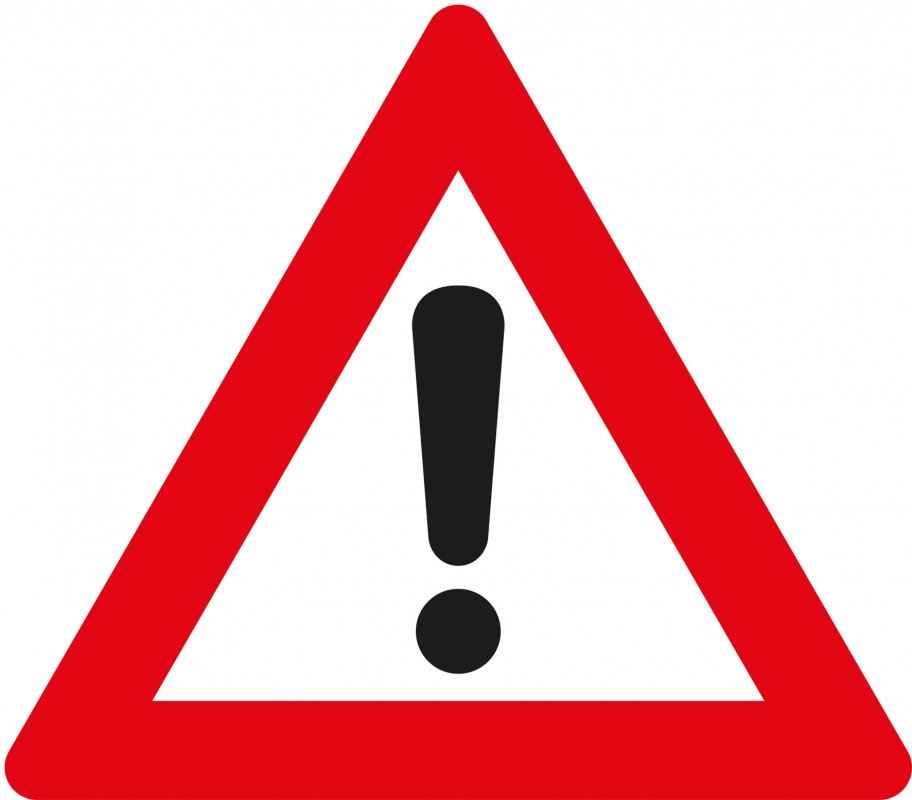 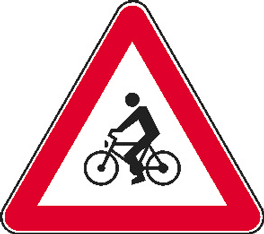 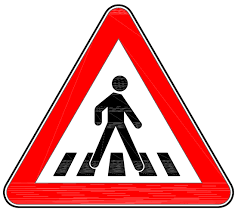 pešci na cesti
kolesarji na cesti
nevarnost na cesti
2. ZNAKI ZA PREPOVED IN OMEJITEV
prepovedujejo, označujejo omejitve
običajno okrogli, dve izjemi
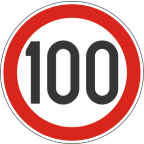 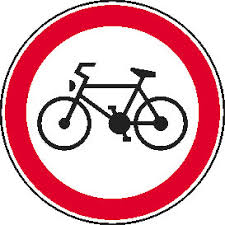 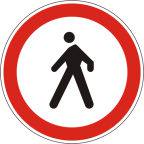 prepovedan promet za pešce
prepovedan promet za kolesarje
omejitev hitrosti
IZJEMI
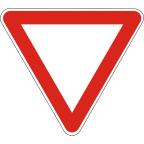 križišče s prednostno cesto
ustavi
3. ZNAKI ZA OBVESTILA IN OBVEZNOST
sporočajo pomembna obvestila o cesti
običajno štirikotne oblike (kvadrati, pravokotniki), tudi okrogli
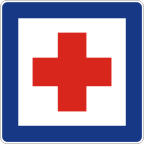 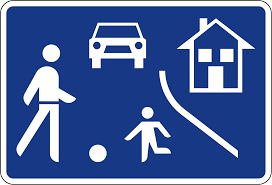 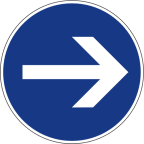 obvezna smer desno
bolnišnica
območje umirjenega prometa
Zapis v zvezek
ZNAKI ZA NEVARNOST:
opozarjajo na nevarnost,
običajno trikotne oblike.
ZNAKI ZA PREPOVED IN OMEJITVE:
prepovedujejo, označujejo omejitve,
običajno okrogli, dve izjemi.
PROMETNI ZNAKI
ZNAKI ZA OBVESTILA:
sporočajo pomembna obvestila o cesti,
običajno štirikotne oblike (kvadrati, pravokotniki), tudi okrogli
Naloga zate:
K vsaki skupini prometnih znakov nariši po tri prometne znake. Pomagaj si z učbenikom na strani 56-58.
Naloge v SDZ-ju na strani 52 si le 
preberite.
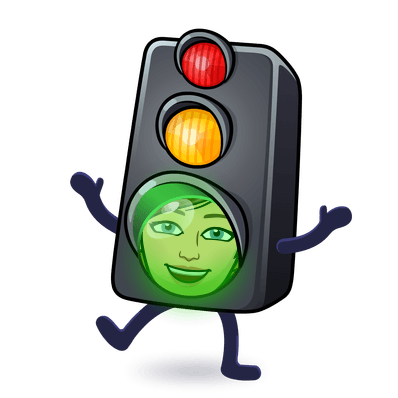